52. ¡Cuán Felices Fuimos!
1. ¡Cuán felices fuimos desde que creímos 
En el Cristo amado que fuera inmolado!
:] Fue a la tumba fría, y resucitado, 
Un hermoso día fue glorificado. [:

2. En la hora postrera, cuando Cristo fuera 
En la cruz clavado por nuestro pecado,
:] Tiernamente dijo a Juan y a la madre: 
“He aquí tu hijo, he aquí, tu madre”. [:
3. Cuando le clavaban y le denostaban, 
Imploró clemencia, perdón y paciencia
:] En favor de aquellos que en tinieblas yacen,
“Pues ignoran ellos”, dijo, “lo que hacen”. [:

4. En su angustia, llama, “¡Sed yo tengo!” exclama; 
¿Y sabéis que hicieron? Vinagre le dieron.
:] Y aquel penitente que buscarle quiso,
Le ofreció la fuente de su paraíso. [:
5. Con solemne calma encomienda su alma 
A su Padre Amado que ya le ha dejado,
:] Por el vil pecado de un mundo soez; 
Y clama angustiado: “¡Consumado ya es!”. [:
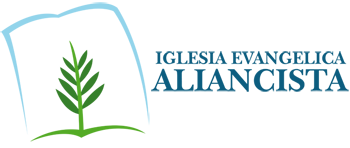